Figure 2 Toy example describing the benchmarking and scoring scheme. (A) A true positive (TP) interaction is depicted ...
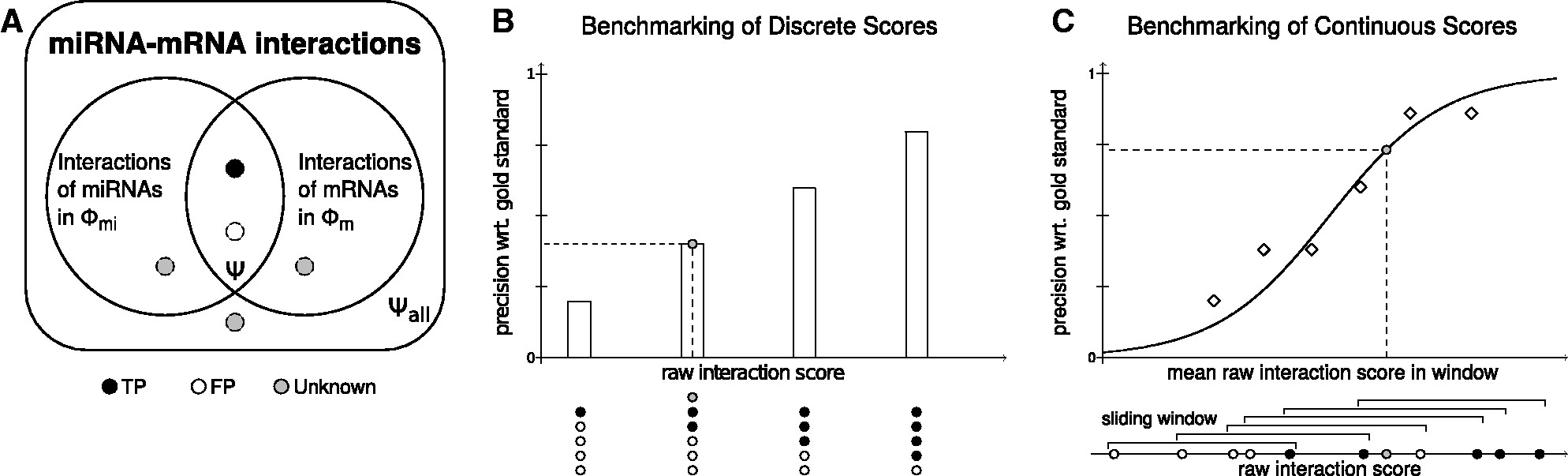 Database (Oxford), Volume 2017, , 2017, baw167, https://doi.org/10.1093/database/baw167
The content of this slide may be subject to copyright: please see the slide notes for details.
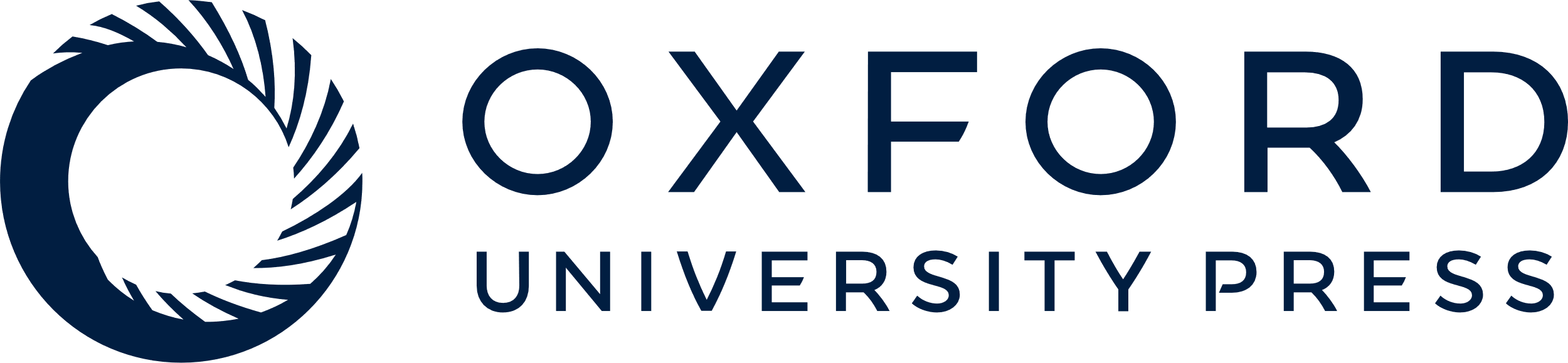 [Speaker Notes: Figure 2 Toy example describing the benchmarking and scoring scheme. (A) A true positive (TP) interaction is depicted as a black dot and represents a miRNA–mRNA pair found in the gold standard; a false positive (FP) interaction is depicted as a white dot and comprises interactions where the miRNA and mRNA constituents are in the gold standard, but their pair is not. Interactions where the miRNA or the mRNA were not part of the gold standard are depicted as gray dots. Only TP and FP interactions are used to establish the transfer function, which subsequently is applied to assign confidence scores to all interactions. (B) A discrete transfer function is established as the fraction of correctly predicted interactions in each of the discrete raw score bins. (C) A continuous transfer function is established based on the TP and FP interactions found in sliding windows. The mean raw interaction score and fraction of correctly predicted interactions were computed for each window, followed by the fitting of a sigmoid transfer function.


Unless provided in the caption above, the following copyright applies to the content of this slide: © The Author(s) 2017. Published by Oxford University Press.This is an Open Access article distributed under the terms of the Creative Commons Attribution Non-Commercial License (http://creativecommons.org/licenses/by-nc/4.0/), which permits non-commercial re-use, distribution, and reproduction in any medium, provided the original work is properly cited. For commercial re-use, please contact journals.permissions@oup.com]